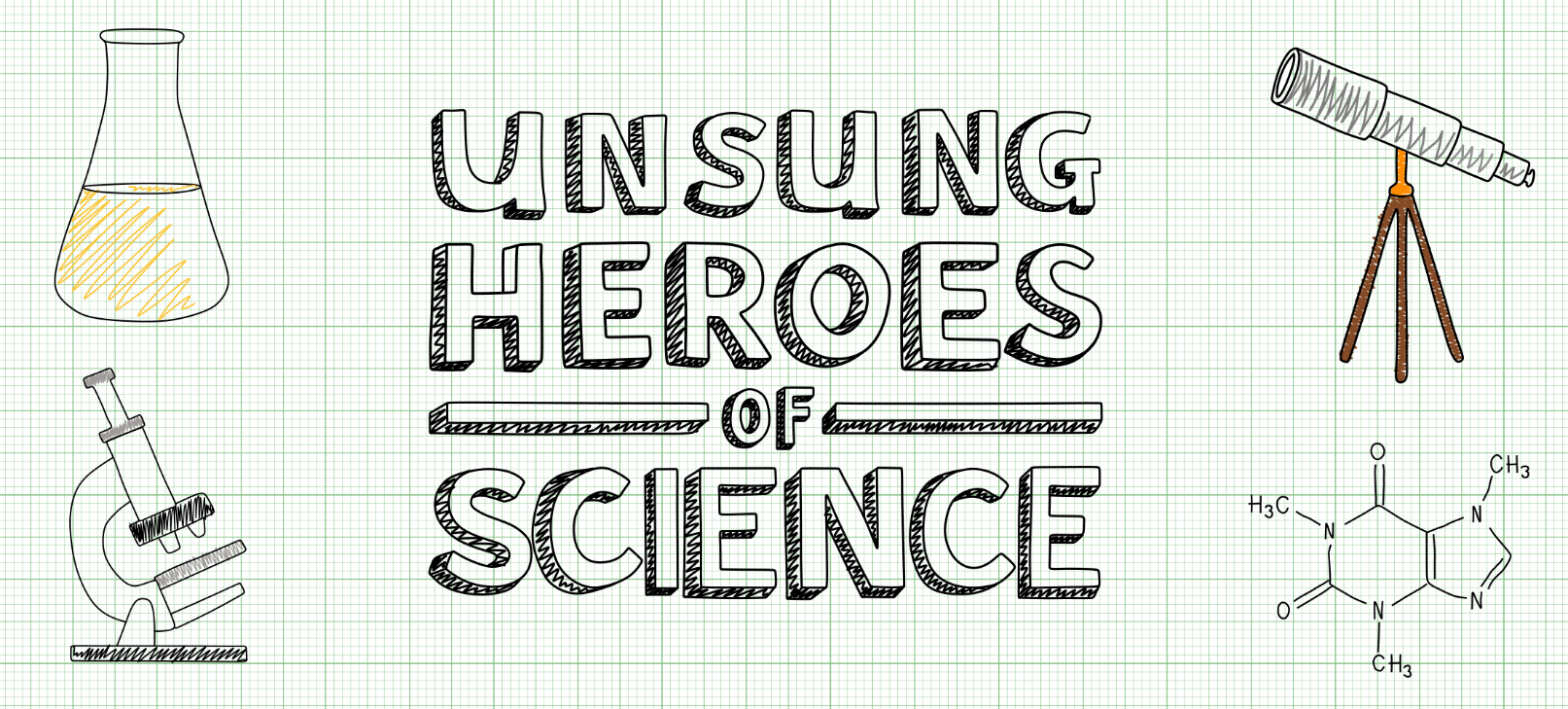 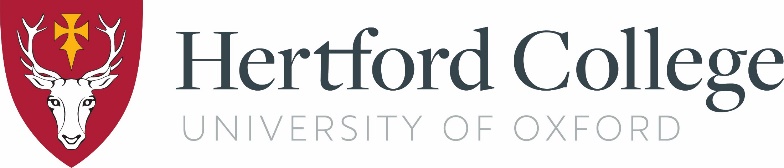 Go to:

https://www.hertford.ox.ac.uk/unsungscience/videos 

and pick a scientist!
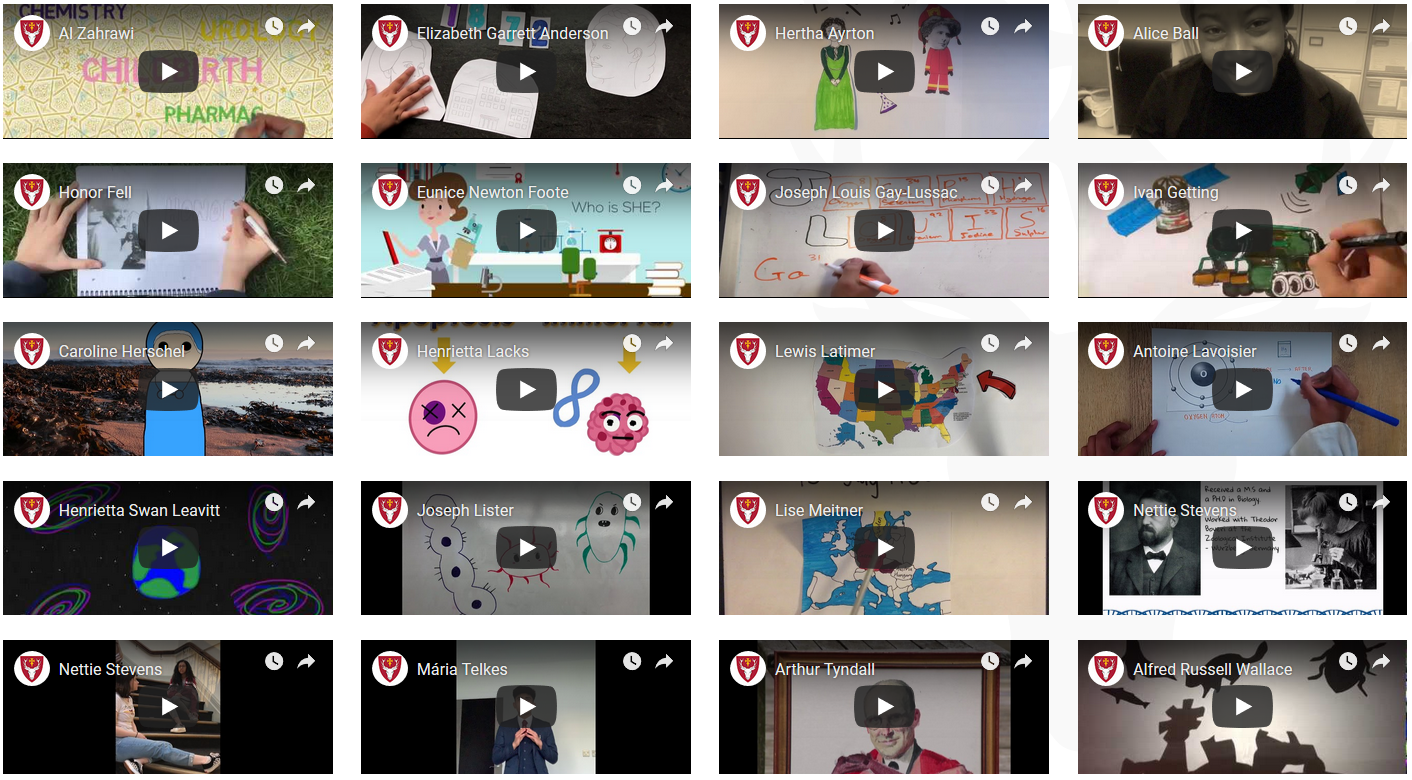 What century did they live and work in? 

What scientific field(s) did they work in?
What were their achievements?
Had you heard of this scientist before?
Would you class them as an ‘unsung hero’?
Why / why not?
Why were / are they unrecognisedor under-appreciated?
Food for thought:
What has changed since then?
What hasn’t?